To classify triangles
Worksheet
Maths
Miss Miles
‹#›
Independent Task
Task
Sort the triangles into the correct place in the sorting table.
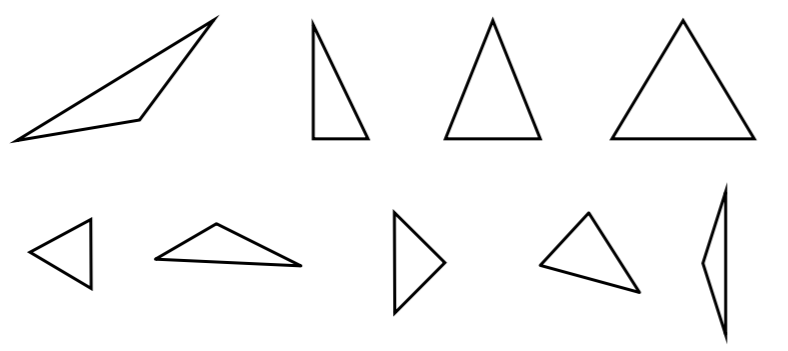 1                               2                        3                               4
5                          6                             7                           8                   9
‹#›